Большой заголовок «Маркетинг-кит»
захватывающее предложение по организации игры «Мафия» для event-агентств
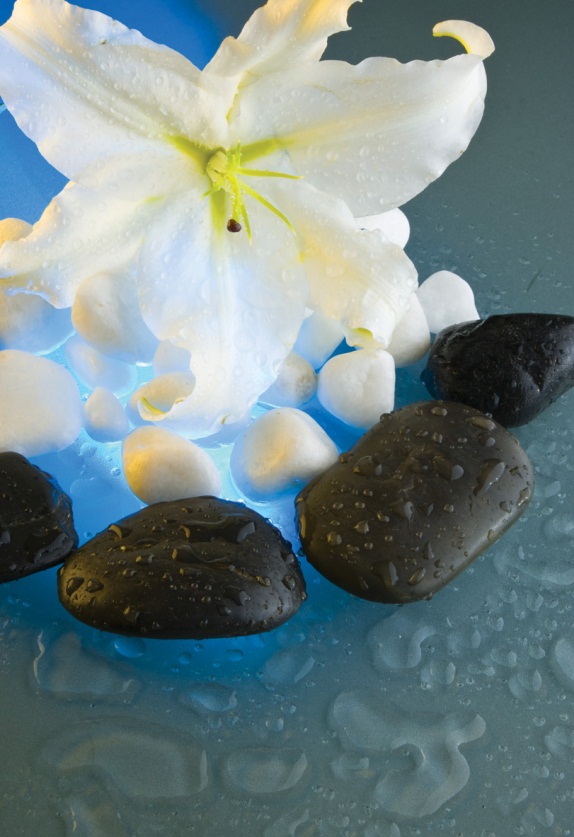 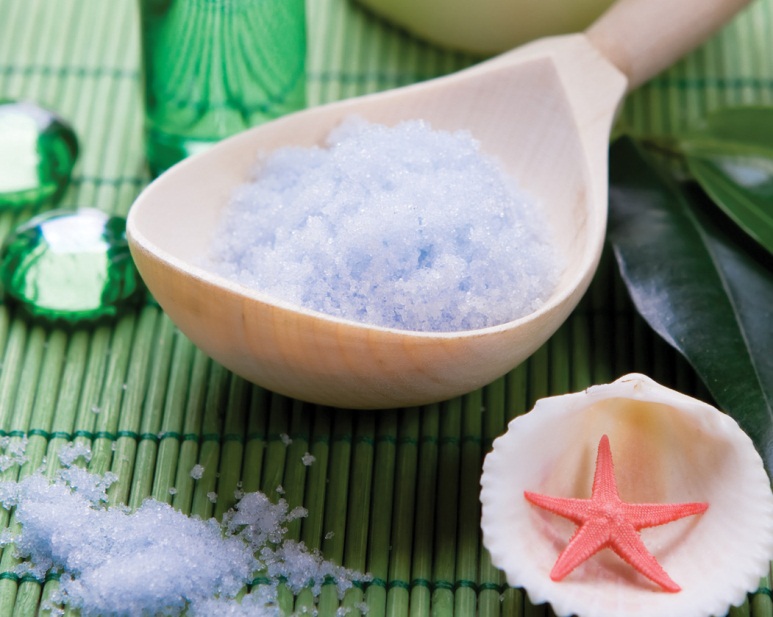 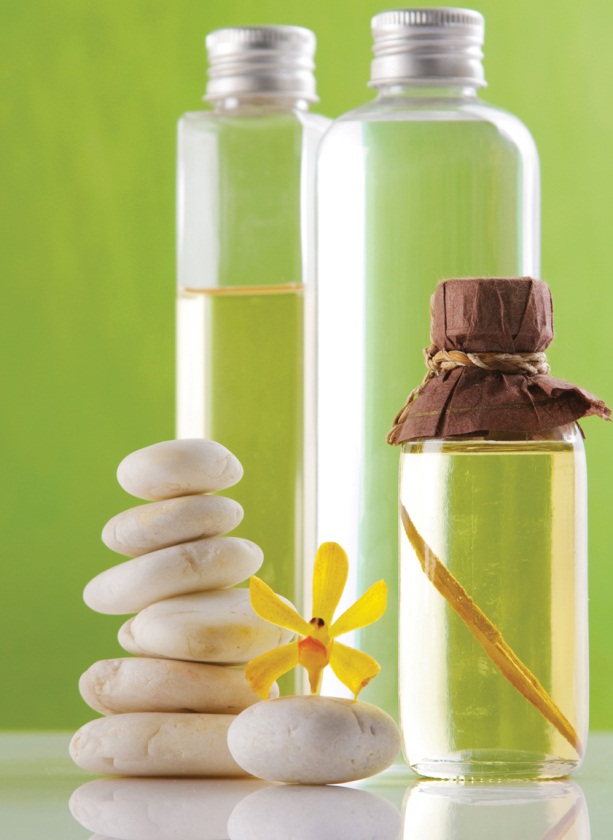 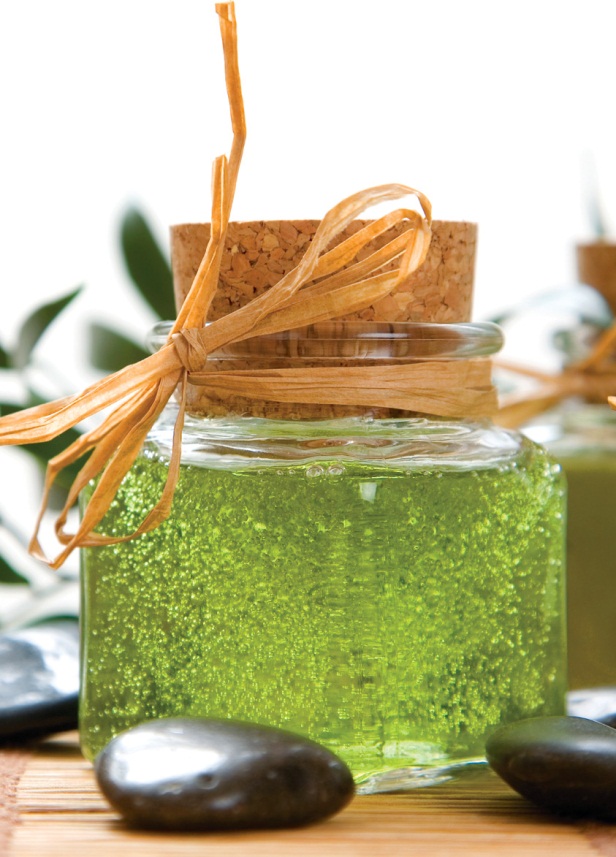 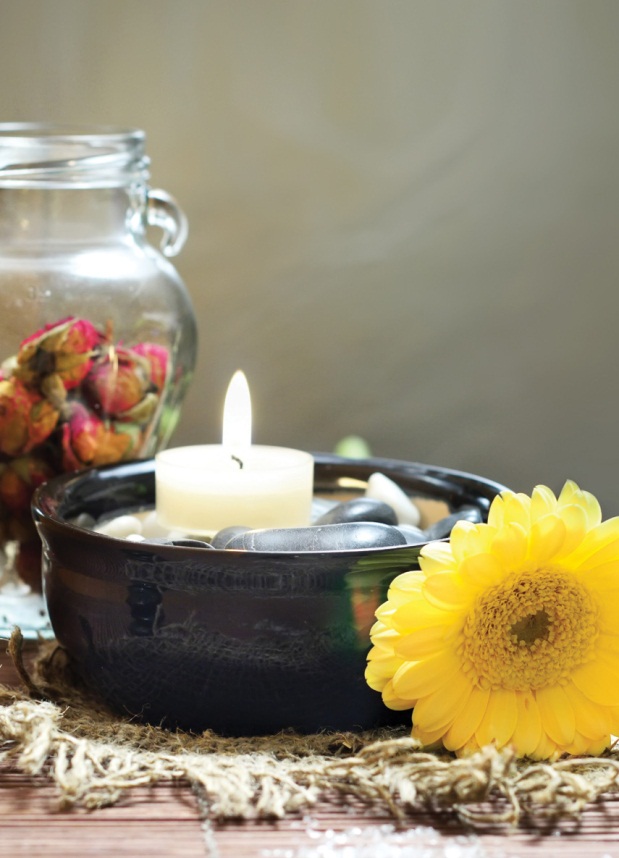 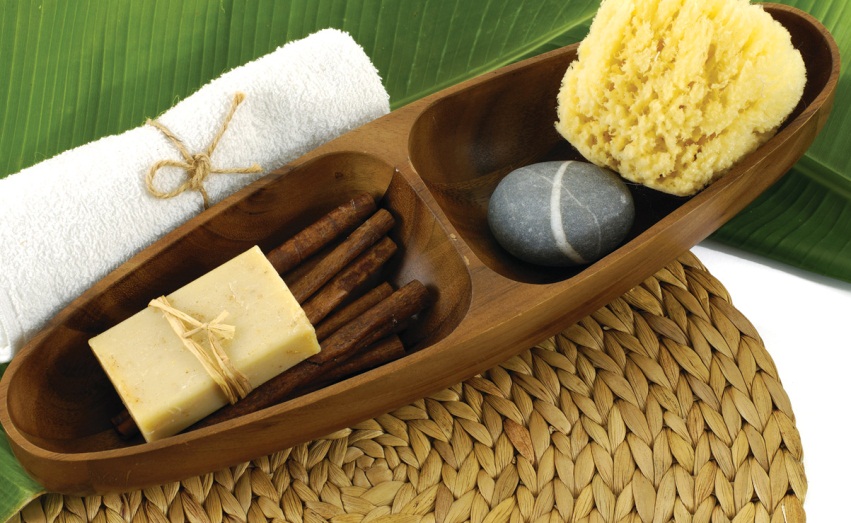 наши клиенты:
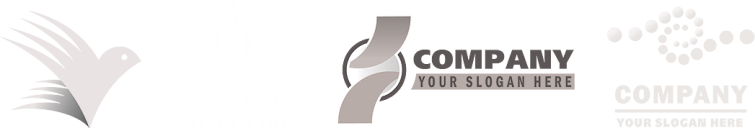 тел.:
e-mail:
сайт:
(495) 226-74-30
art@prcomm.ru
www.kit5.ru
Виды товара
основной тезис ваших товаров (его прочтут)
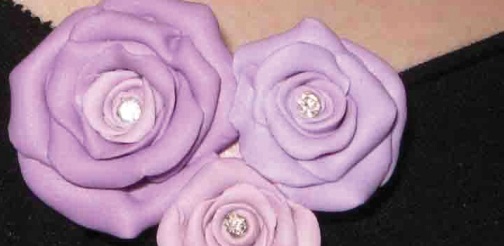 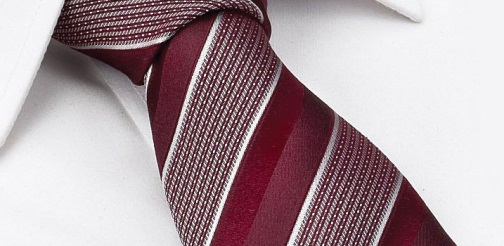 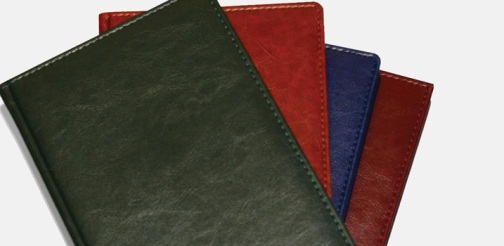 Броши
Галстуки
Ежедневники
Описание продаваемого товара.
Описание продаваемого товара.
Описание продаваемого товара.
The universe is commonly defined as the totality of everything that exists including all physical matter and energy, the
The universe is commonly defined as the totality of everything that exists including all physical matter and energy, the
The universe is commonly defined as the totality of everything that exists including all physical matter and energy, the
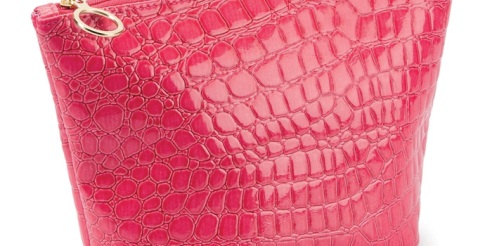 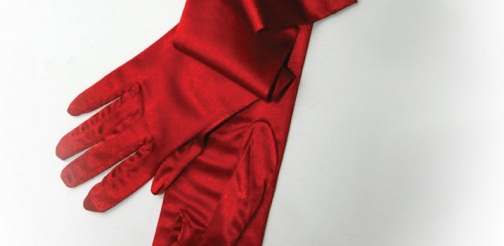 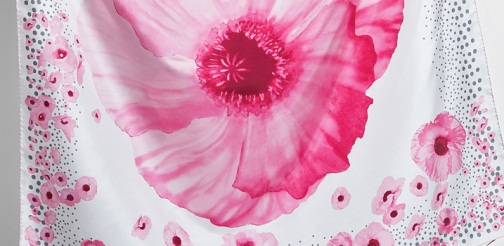 Косметички
Перчатки
Платки
Описание продаваемого товара.
Описание продаваемого товара.
Описание продаваемого товара.
The universe is commonly defined as the totality of everything that exists including all physical matter and energy, the
The universe is commonly defined as the totality of everything that exists including all physical matter and energy, the
The universe is commonly defined as the totality of everything that exists including all physical matter and energy, the
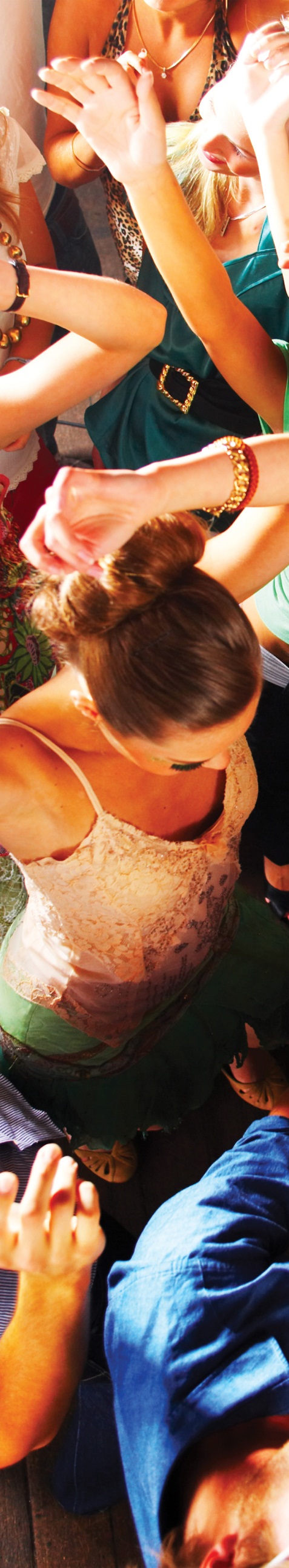 Смелый корпоратив
«Первого столичного
банка»
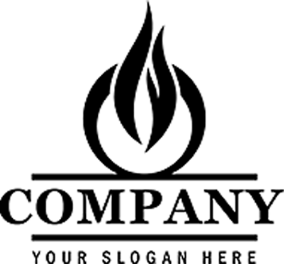 Описание проводимого мероприятия или ситуации или проданного товара. The universe is commonly defined as the totality of everything that exists including all physical matter and energy, the planets, stars, galaxies, and the contents of intergalactic space, although this usage may differ with the context
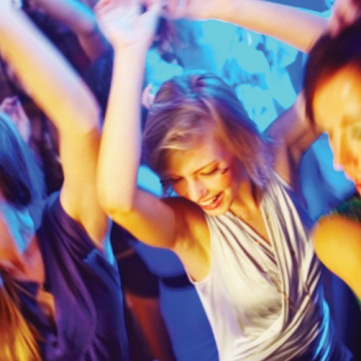 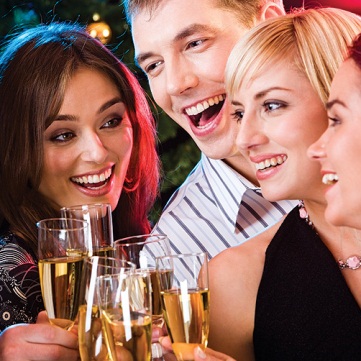 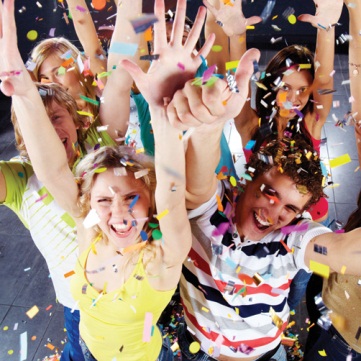 The universe is commonly
the planets, stars, galaxies
although this usage may differ
Отзыв заказчика
даже не мог представить, насколько это
может быть интересно
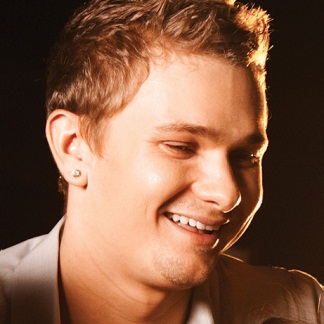 The universe is commonly defined as the totality of everything that exists including all physical matter and energy, the planets, stars, galaxies, and the
Сергей Жуков, владелец банка
тел.:
e-mail:
сайт:
(495) 226-74-30
art@prcomm.ru
www.kit5.ru
Почему мы лучшие?
основной тезис (его прочтут)
1
Мы предлагаем Вам лучший товар
2
У нас лучшие цены на рынке
3
У нас надежные поставщики и гарантия качества товара
4
экономия вашего времени
5
индивидуальная программа на выезд
тел.:
e-mail:
сайт:
(495) 226-74-30
art@prcomm.ru
www.kit5.ru
Для офиса
Описание проводимого мероприятия или ситуации или проданного товара. The universe is commonly defined as the totality of everything that exists including all physical matter and energy, the planets, stars, galaxies, and the contents of intergalactic space, although this usage may differ with the context (see definitions, below).
Количество человек:
Еще пункт:
Количество залов:
Время проведения:
И еще один пункт:

Стоимость:
от 17 до 24
описание пункта
до 2
4 часа
описание пункта

от 74 000 руб.
основной тезис всего описания (его прочтут)
В пакет входит:
• The universe
• is commonly defined
• as the totality of everything
• that exists including all physical
• matter and energy
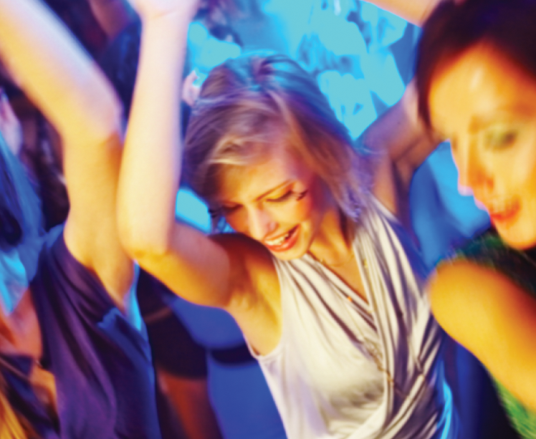 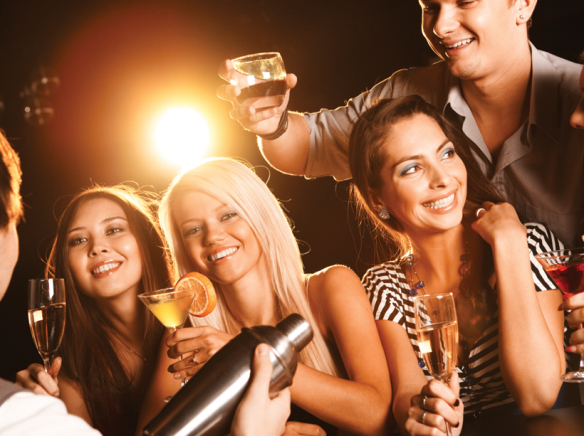 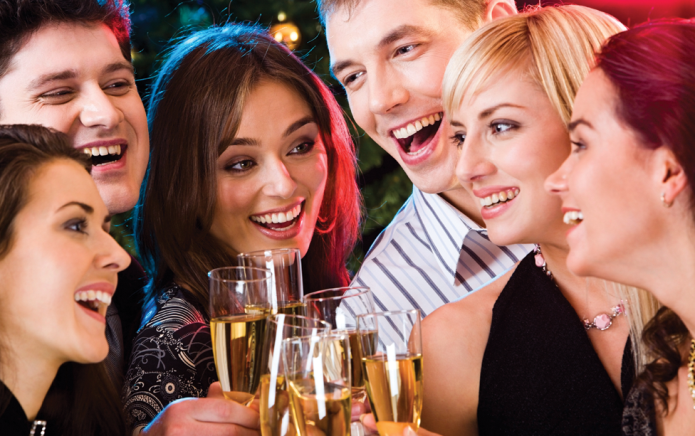 тел.:
e-mail:
сайт:
(495) 226-74-30
art@prcomm.ru
www.kit5.ru
Продающий заголовок
The universe is commonly defined as the totality of everything that exists including all physical matter and energy, the planets, stars, galaxies, and the contents of intergalactic space
as the totality of everything that exists including all physical matter and energy, the planets, stars, galaxies
The universe is commonly defined as the totality of everything that exists including all physical matter and energy, the planets, stars, galaxies, and the contents of intergalactic space
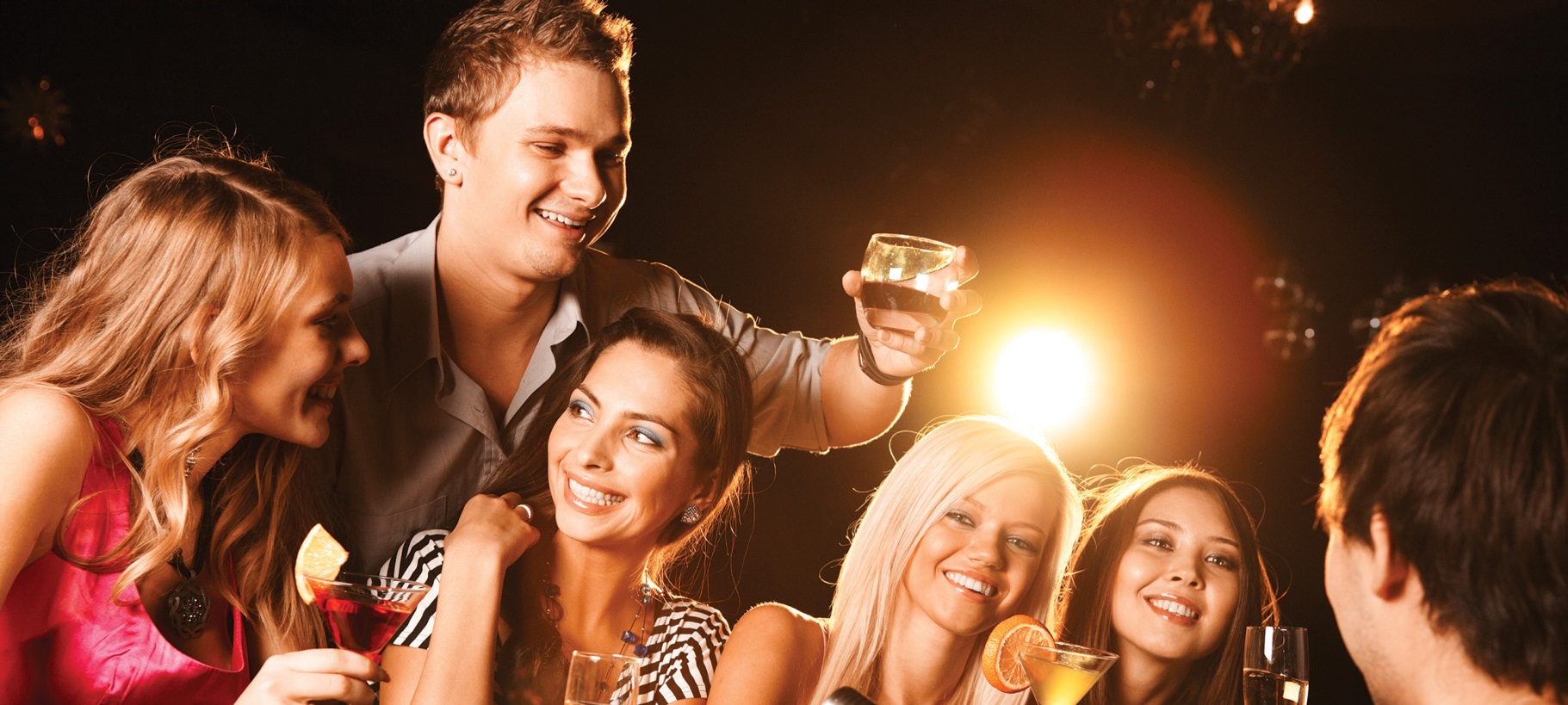 Сделать первый шаг — очень просто!
The universe is commonly defined as the totality of everything that exists including all physical matter and energy
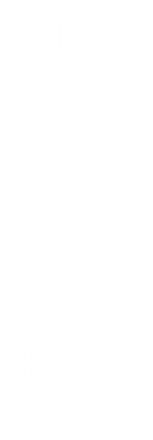 (495) 226-74-30
art@prcomm.ru
www.kit5.ru